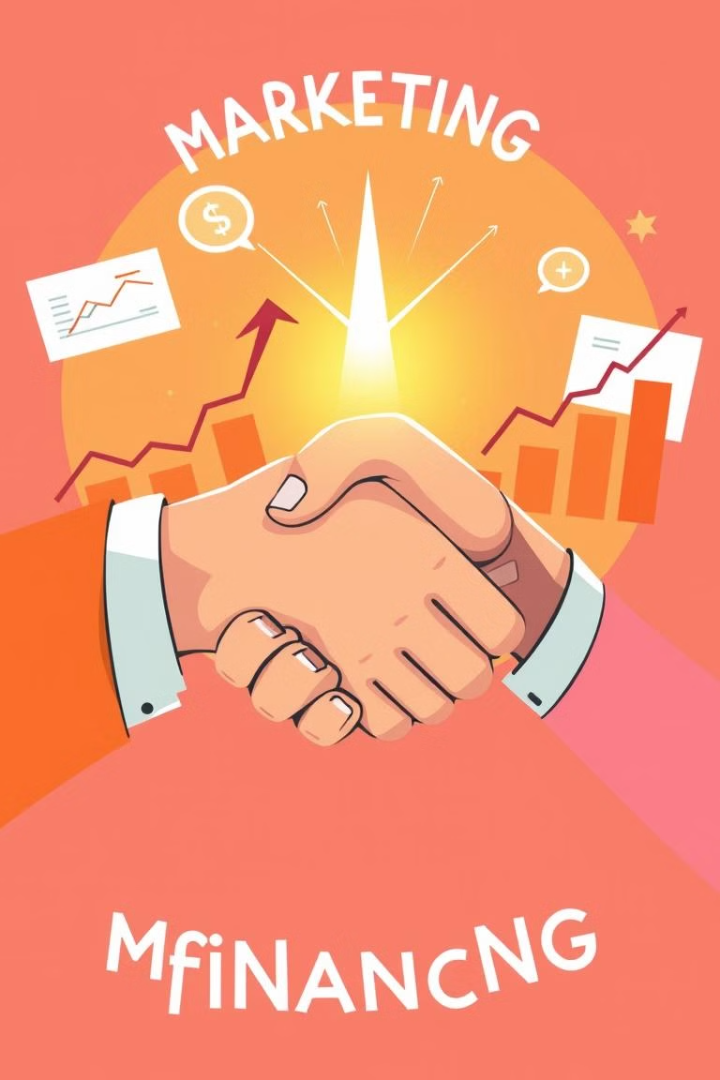 The Integration of Marketing and Financial Governance: A Strategy for Building Investor Trust and Maximizing Corporate Value
This research explores the strategic integration of marketing and financial governance to foster investor trust and maximize corporate value. It examines how aligning financial transparency with effective marketing strategies enhances stakeholder relationships and builds corporate credibility.
Dr.HOUICHITI – Dr.MECHERI – Dr. GULLADEM
The Need for Integration
Market Fragmentation
Investor Expectations
Investors want to see strategies that focus on factors within a company's control, reflecting a macro view with the strategic goal of enhancing alignment and effectiveness. This perception emphasizes the importance of a unified approach to governance.
The marketplace is becoming more interconnected and competitive, raising concerns about the fragmentation between financial and marketing functions. Investors are demanding a market-oriented perspective from companies on how they intend to build trust and maximize value.
Dr.HOUICHITI – Dr.MECHERI – Dr. GULLADEM
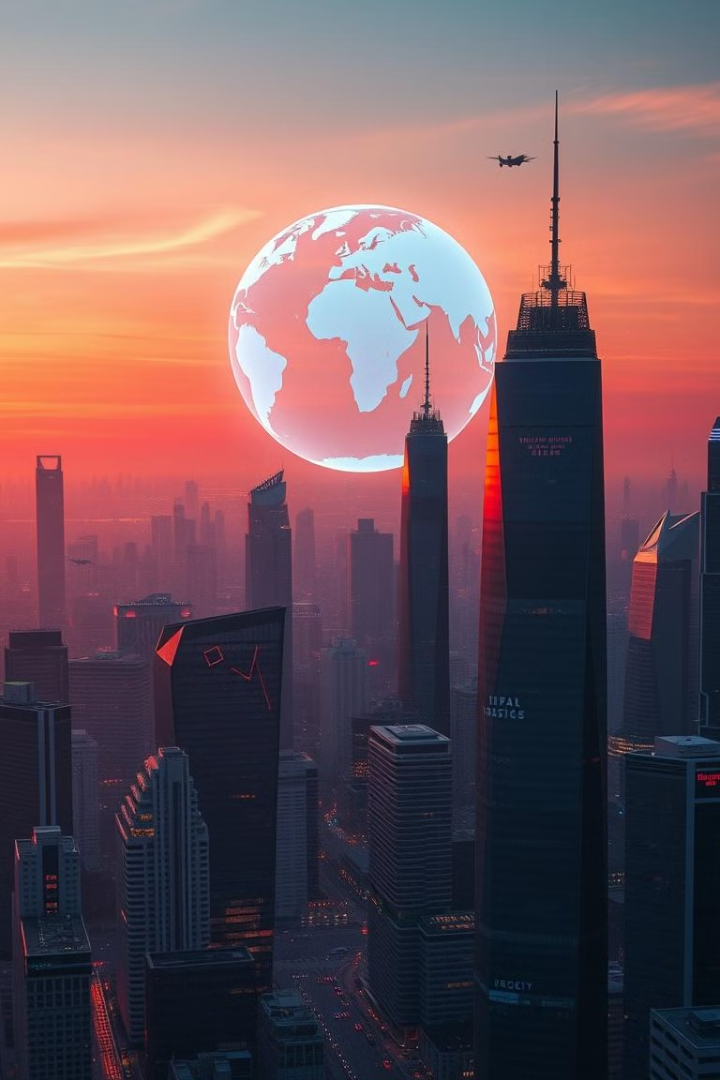 Defining Corporate Governance
Corporate governance refers to an organization's leaders' ability to effectively manage and meet stakeholder expectations. While historically focused on shareholder rights and legal protections, governance has evolved to encompass a wider range of concerns, driven by the increasing globalization and interconnectedness of business. The term "finance" in the UK and "market" in the US reflect the evolution of governance systems.
Dr.HOUICHITI – Dr.MECHERI – Dr. GULLADEM
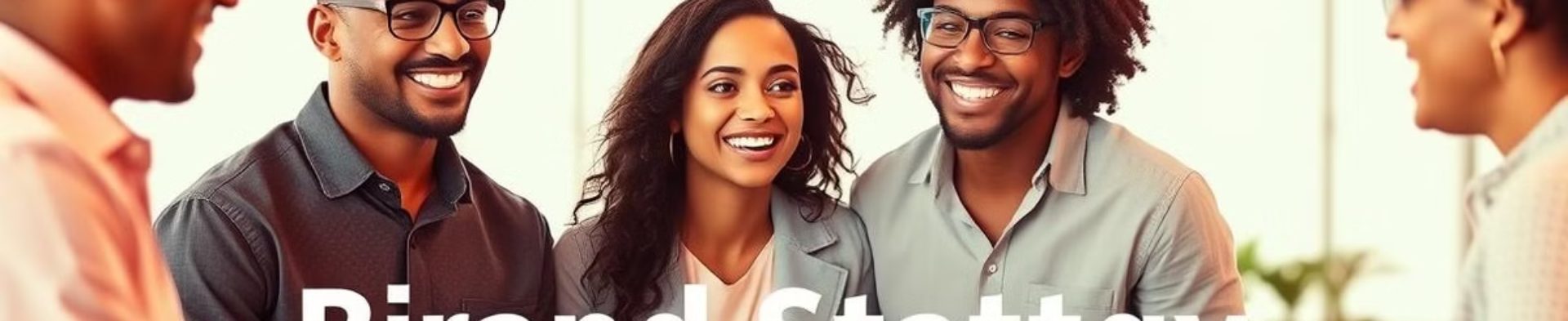 The Importance of Marketing Governance
Marketing governance ensures marketing activities comply with stakeholder expectations while maintaining a focus on value creation. It regulates the relationships between the board and executive management concerning marketing decisions, ethical implications, and regulatory compliance. By emphasizing brand value and implementing value-enhancing marketing strategies, marketing governance contributes to sustained competitive advantage.
Dr.HOUICHITI – Dr.MECHERI – Dr. GULLADEM
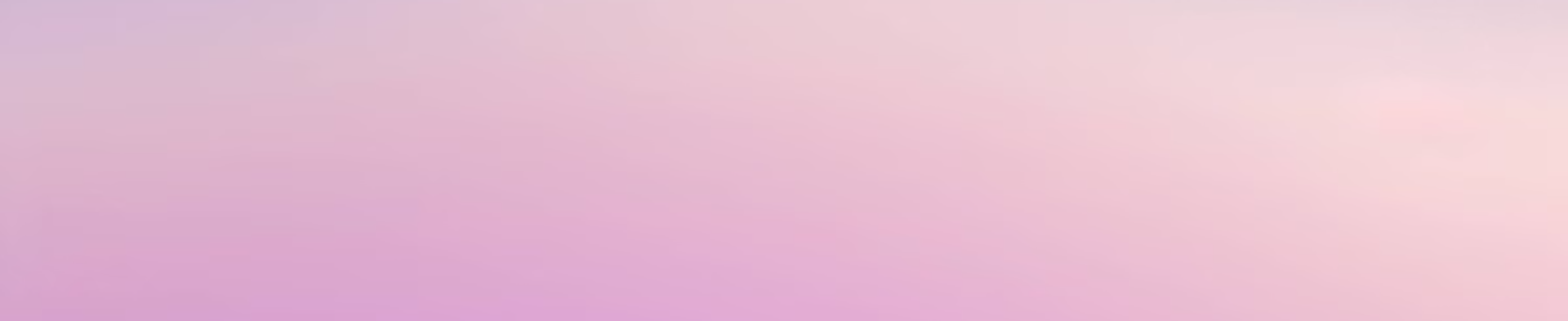 Financial Governance: A Key to Investor Trust
Financial governance governs and systemizes decision-making related to receipts and expenditures within corporations. It specifies managers' discretion in fiscal decisions, outlines the internal arrangement for managing finances, and addresses the rights and obligations of the board of directors, supervisors, and shareholders. Its key principles include accountability, risk management, regulatory anticipation, transparency, and openness.
Dr.HOUICHITI – Dr.MECHERI – Dr. GULLADEM
Integrating Marketing and Financial Governance
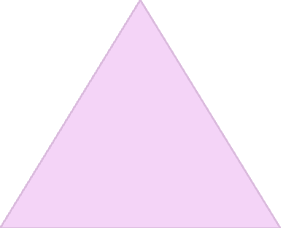 Strategic Alignment
1
Facilitating crucial alignment for effective corporate governance.
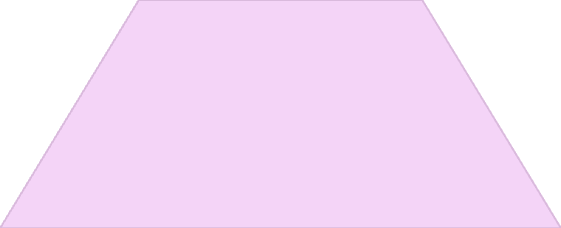 Health Assessment
2
Enabling the board to assess a firm's health and well-being.
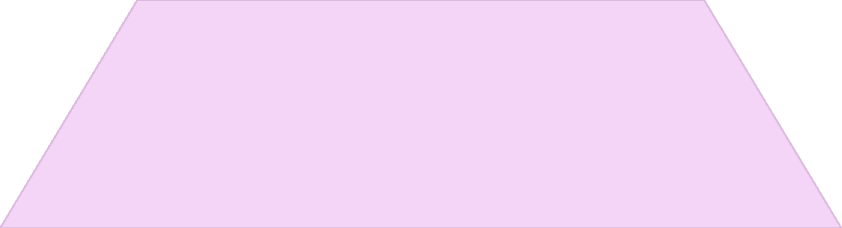 Decision Usefulness
3
Providing decision usefulness for the board and organizational instruments.
Dr.HOUICHITI – Dr.MECHERI – Dr. GULLADEM
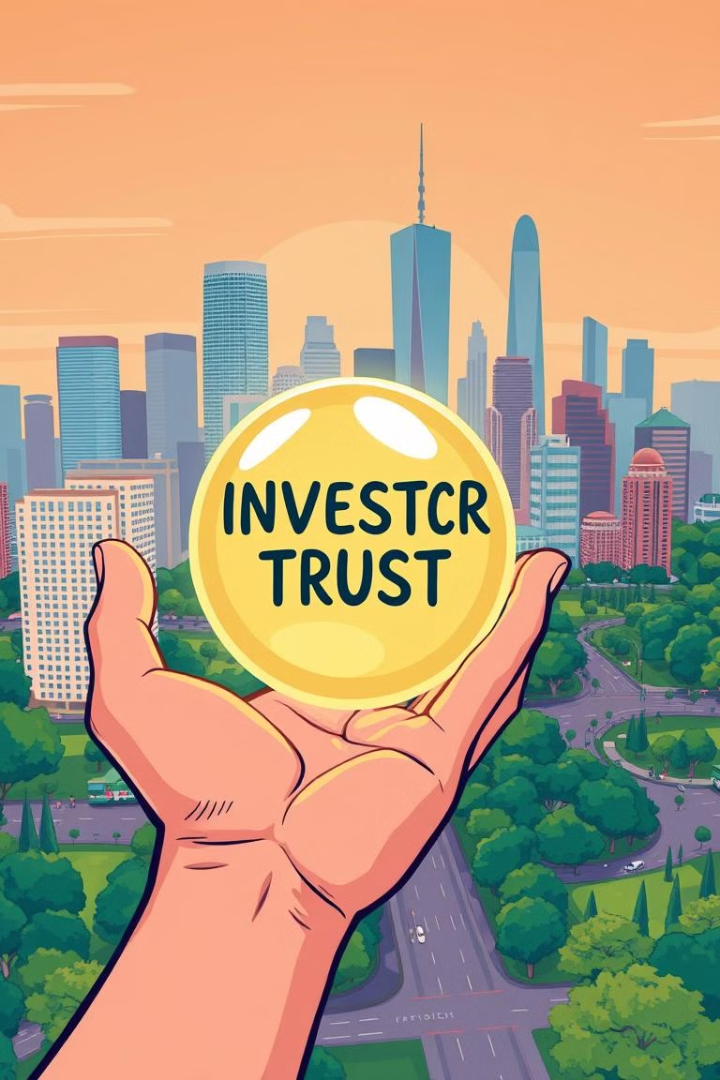 Investor Trust: The Foundation of Corporate Success
Investor trust is built on components such as reliability, competence, honesty, and integrity. It is crucial for long-term corporate sustainability. Studies have shown that companies with high levels of trust tend to outperform their counterparts in the stock market.
Dr.HOUICHITI – Dr.MECHERI – Dr. GULLADEM
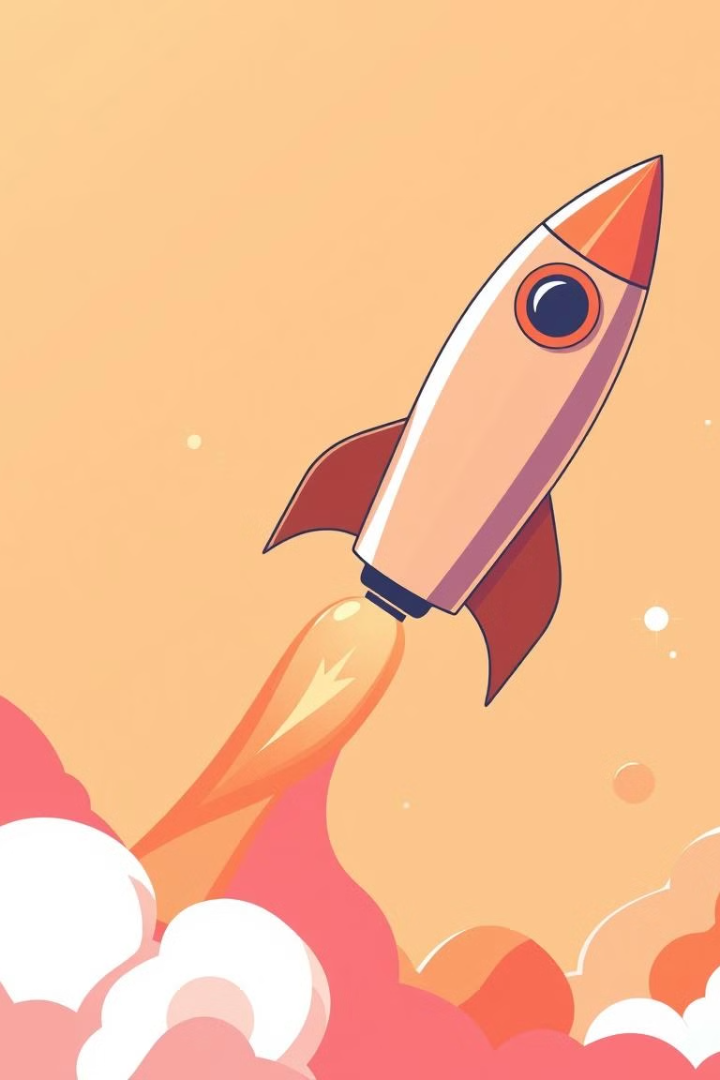 Maximizing Corporate Value: An Integrated Approach
Maximizing corporate value requires an organization to generate measurable net benefit for its stakeholders. This includes using financial reporting methods, balance sheets, and cash flow statements to provide informed decisions about buying, holding, or selling a company's shares. Effective marketing strategies play a crucial role in positioning organizations as suppliers of choice.
Dr.HOUICHITI – Dr.MECHERI – Dr. GULLADEM
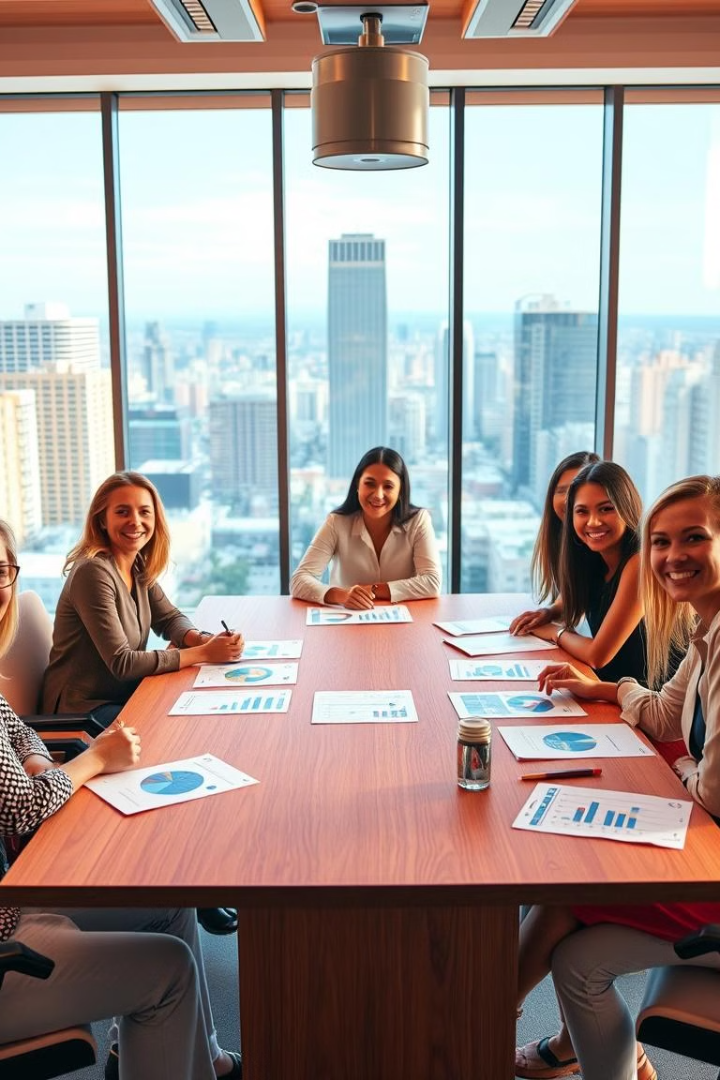 Best Practices and Case Studies
Commitment to Valuing Brands
Clear Communication to Investors
Continuous Improvement
Dr.HOUICHITI – Dr.MECHERI – Dr. GULLADEM
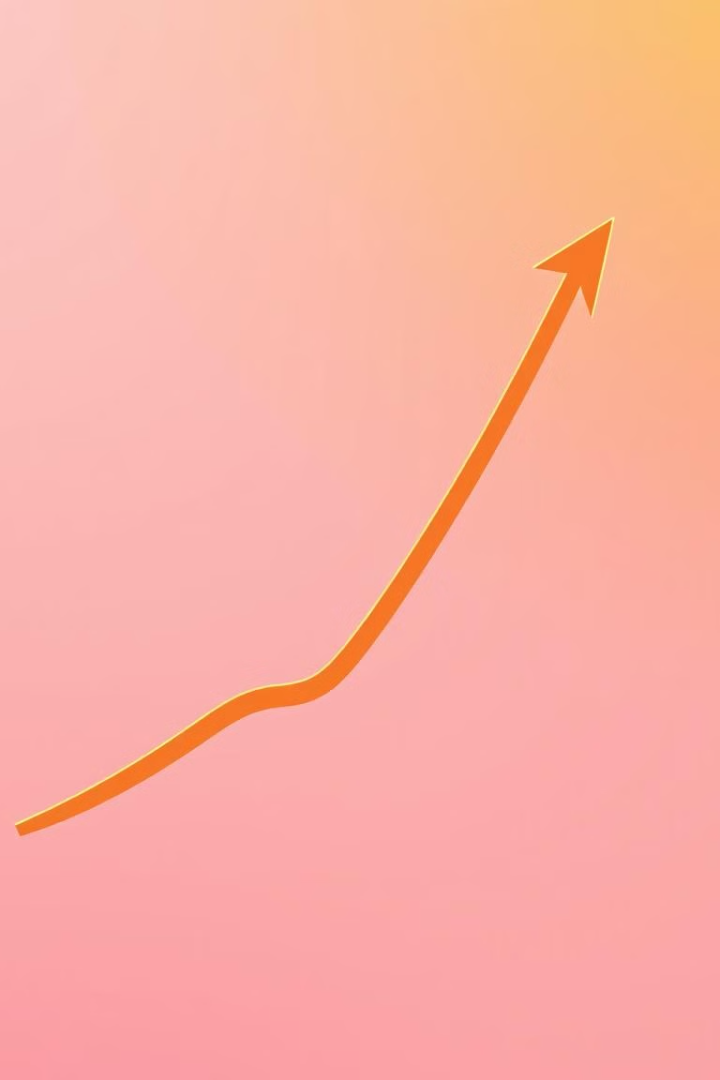 Conclusion: A Path Forward
The integration of marketing and financial governance is crucial for building investor trust and maximizing corporate value. By aligning marketing activities with financial reporting and fostering a culture of transparency, organizations can enhance their credibility, attract investment, and achieve long-term success. This research underscores the importance of embracing this approach and its potential to create a stronger, more sustainable future for businesses.
Dr.HOUICHITI – Dr.MECHERI – Dr. GULLADEM